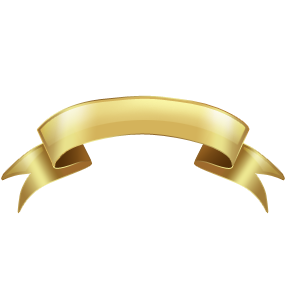 Félicitations
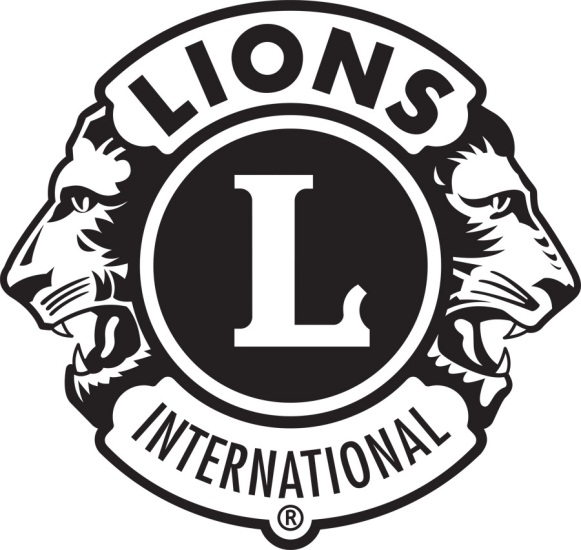 Vous avez été élu au poste de 
président de club
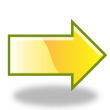 1
Formation des présidents de club
Ce cours vous fournira des informations de base et des ressources  nécessaires qui vous aideront à vous préparer à assumer vos nouvelles fonctions. 

Lorsque vous aurez terminé le cours vous serez en mesure de :

Reconnaître le rôle d'un club Lions et de sa place au sein de la structure du Lions Clubs International

Résumer les responsabilités du président de club

Appliquer vos connaissances des responsabilités à des scénarios courants qui peuvent être rencontrés par les présidents de clubs

Accéder à des ressources supplémentaires au besoin
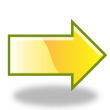 2
Formation des présidents de club
Cliquez sur les liens ci-dessous pour naviguer à une section donnée, ou cliquez sur la flèche pour continuer à la Section 1.  

Section 1 : Introduction

Section 2 : Votre équipe dirigeante de club

Section 3 : Responsabilités du président de club 

Section 4 : Planifier votre mandat  

Section 5 : Ressources
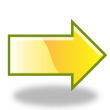 3
Formation des présidents de club
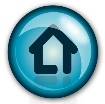 Bienvenue à la section 1 :

Introduction
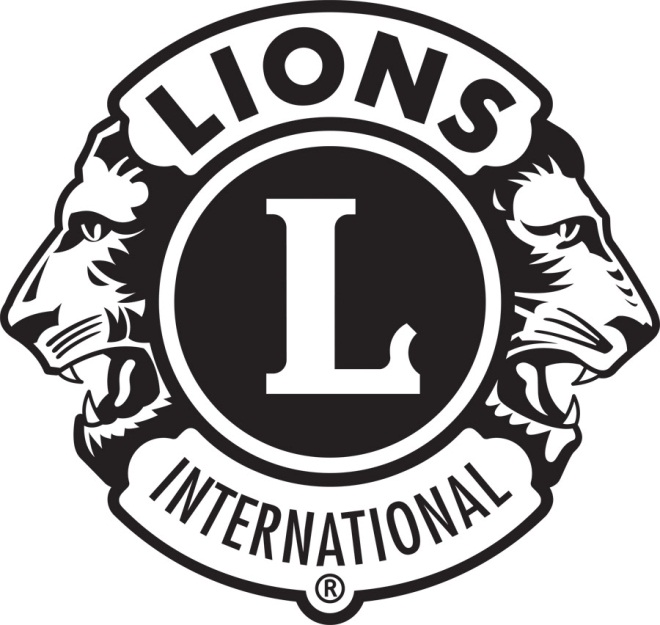 Allez à la page 1 de votre cahier d’exercices.
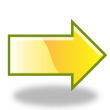 4
Formation des présidents de club
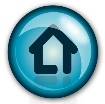 En tant que président, vous dirigerez votre club dans des activités de service qui contribuent à supporter votre communauté locale et les régions environnantes.  

Toutefois il est également important de ne pas oublier que vous faites partie d'une organisation bien plus vaste.
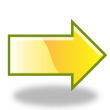 5
Formation des présidents de club
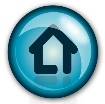 Le Lions Clubs International est constitué d'un vaste réseau de Lions, dont les clubs constituent le cœur.


Cette structure facilite les communications et encourage le service à l'échelle locale, régionale et mondiale.
Club
1
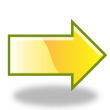 6
Formation des présidents de club
Région constitutionnelle
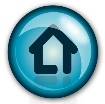 District multiple
District
Un club est constitué au minimum de 20 membres
Une zone est constituée de 4 à 8 clubs 
*    Un district est constitué d'au moins 35 clubs avec 1250 membres actifs
Plusieurs districts dans une zone géographique donnée constituent un district multiple
Chaque club Lions est situé dans l'un des districts, qui sont représentés par au moins un gouverneur et le tout par un directeur international

* facultatif
Zone
Club
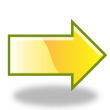 7
Formation des présidents de club
Région constitutionnelle
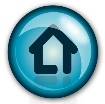 District multiple
District
Les clubs individuels et leurs membres sont au cœur de l'Association.  

Sans leur engagement à servir les autres localement, nous ne serions pas en mesure de maintenir notre héritage d'actions à l'échelle internationale.
Région*
Zone
Club
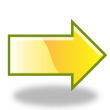 8
Formation des présidents de club
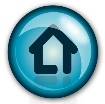 En tant que club au sein de la plus vaste Association internationale des Lions Clubs, notre mission est la suivante :

DONNER LES MOYENS aux bénévoles de servir leur communauté, de répondre aux besoins humanitaires, de favoriser la paix et de promouvoir la compréhension internationale par le truchement des Lions clubs.
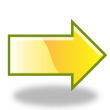 9
Formation des présidents de club
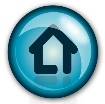 Afin que notre mission devienne une réalité, nos clubs doivent servir de nombreux objectifs.
Regardons rapidement la constitution standard et les statuts de club pour établir si vous connaissez tous les objectifs d'un club Lions.
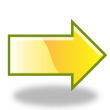 10
Formation des présidents de club
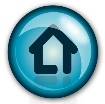 Vous allez voir une série de déclarations.  Sélectionnez « Oui » si la déclaration reflète l'un des objectifs déclarés des Lions Clubs ou « Non » s'il ne s'agit pas d'un objectif déclaré des Lions Clubs.
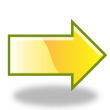 11
Formation des présidents de club
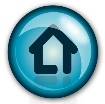 Les Lions Clubs ont pour objectif de...
Voici la première déclaration;
Unir les membres par des liens d'amitié, de bonne camaraderie et de compréhension mutuelle.
Cliquez soit sur OUI ou NON
OUI
OUI
NON
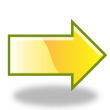 12
Formation des présidents de club
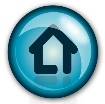 Les Lions Clubs ont pour objectif de...
.
Encourager à servir la communauté, sans récompense financière personnelle, des personnes animées de l'esprit de service, et encourager la compétence et la pratique des principes moraux élevés dans le commerce, l'industrie, les professions libérales, les travaux publics et les entreprises privées.
Cliquez soit sur OUI ou NON
OUI
OUI
NON
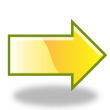 13
Formation des présidents de club
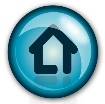 Les Lions Clubs ont pour objectif de...
S'investir activement dans le bien-être civique, culturel, social et moral de la communauté.
Cliquez soit sur OUI ou NON
OUI
OUI
NON
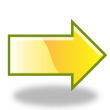 14
Formation des présidents de club
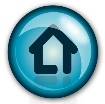 Comment pouvez-vous contribuer à promouvoir la mission et les objectifs des Lions Clubs?
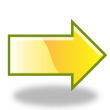 15
Formation des présidents de club
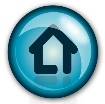 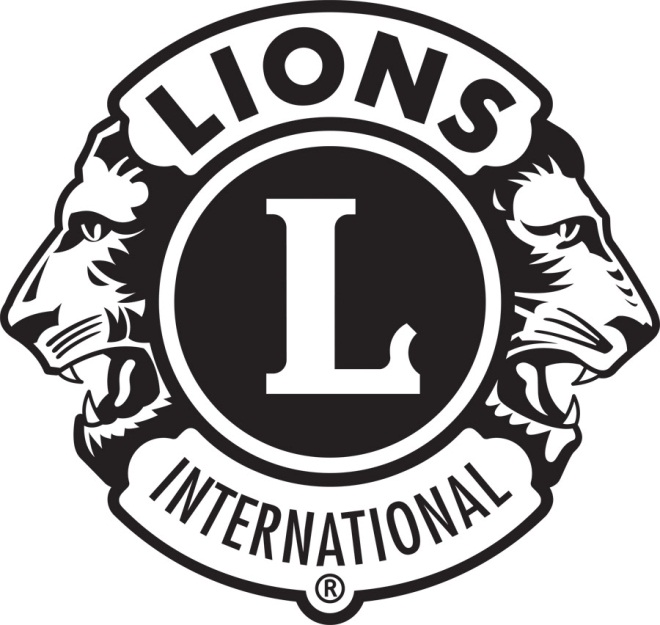 Bienvenue à la section 2 :

Votre équipe dirigeante de club
Allez à la page 3 de votre cahier d’exercices.
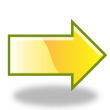 16
Formation des présidents de club
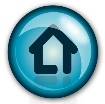 Chaque club Lions est constitué d'une équipe de dirigeants qui soutient les activités du club.
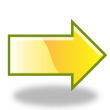 17
Formation des présidents de club
Club Members
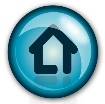 Board of Directors
En tant que président vous êtes le directeur général du club.

Vous avez un pouvoir limité (aucune autorité absolue) et votre autorité pour agir provient des directives du conseil d'administration, des membres du club et de la constitution et les statuts du club.

Vous travaillez en coopération et partagez les responsabilités avec votre conseil d'administration.
President
Secrétaire
Trésorier
1er VP
2ème VP
Président sortant
Membres du club
Conseil d’administration
Président
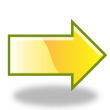 18
Formation des présidents de club
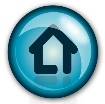 Regardons maintenant rapidement vos responsabilités partagées.
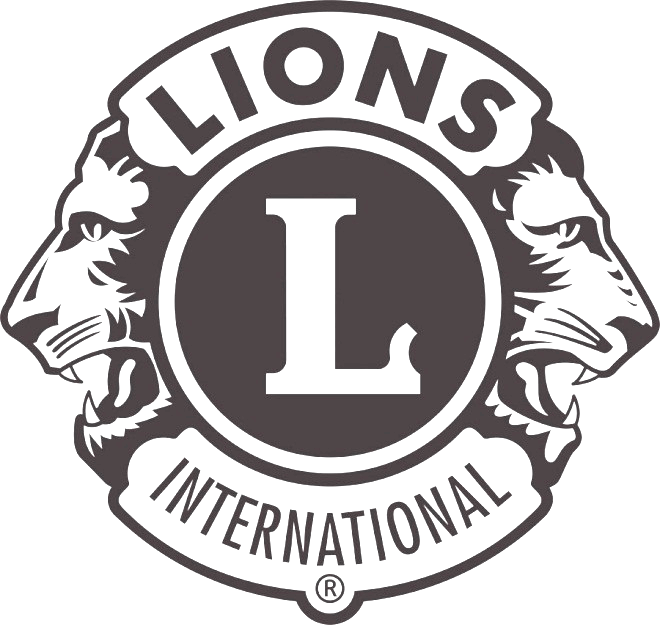 Autorisera toutes les dépenses et veillera à ne pas créer d'engagement au-delà du revenu actuel du club.
Aura le pouvoir de modifier, d'outrepasser ou de révoquer la décision de n'importe lequel des officiels du club.
Considérera et formera toute nouvelle question et règlement du club avant sa présentation et approbation par les membres du club.
Sur recommandation de la commission des finances, désignera une ou plusieurs banques, afin d'y déposer les fonds du club.
Déterminera la caution (assurance) liant tout officiel du club.
Assurera l'audit annuel des livres, comptes et opérations du club.
Maintiendra au moins 2 comptes en banques séparés un pur l’administration et l’autre pour les oeuvres, gouvernés par les principes comptables généralement reconnus.
Soumettra toute question relative à une nouvelle activité ou nouvelle ligne de conduite à la commission permanente ou spéciale respective aux fins d'examen et de recommandation.
N'autorisera pas la dépense, à des fins administratives, du produit net des fonds récoltés auprès du grand public.
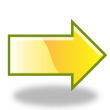 Mintiendra au moins deux (2) comptes en banque séparés, gouvernés par les principes comptables généralement reconnus.
19
Formation des présidents de club
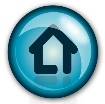 Que pouvez-vous faire en tant que président de club pour vous assurer que votre équipe dirigeante de club travaille bien ensemble?
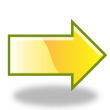 20
Formation des présidents de club
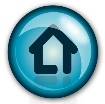 Bienvenue à la section 3 :

Responsabilités du président de club
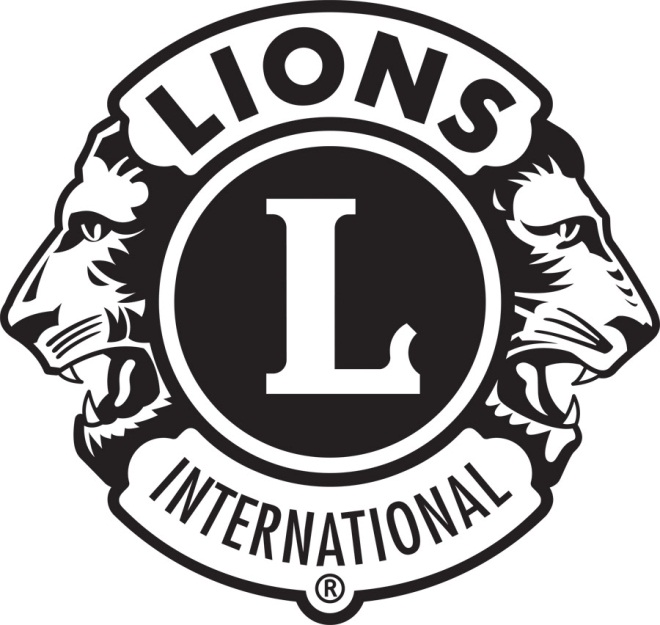 Allez à la page 5 de votre cahier d’exercices.
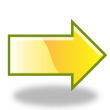 21
Formation des présidents de club
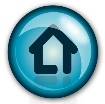 Examinons de plus près la présidence des réunions.
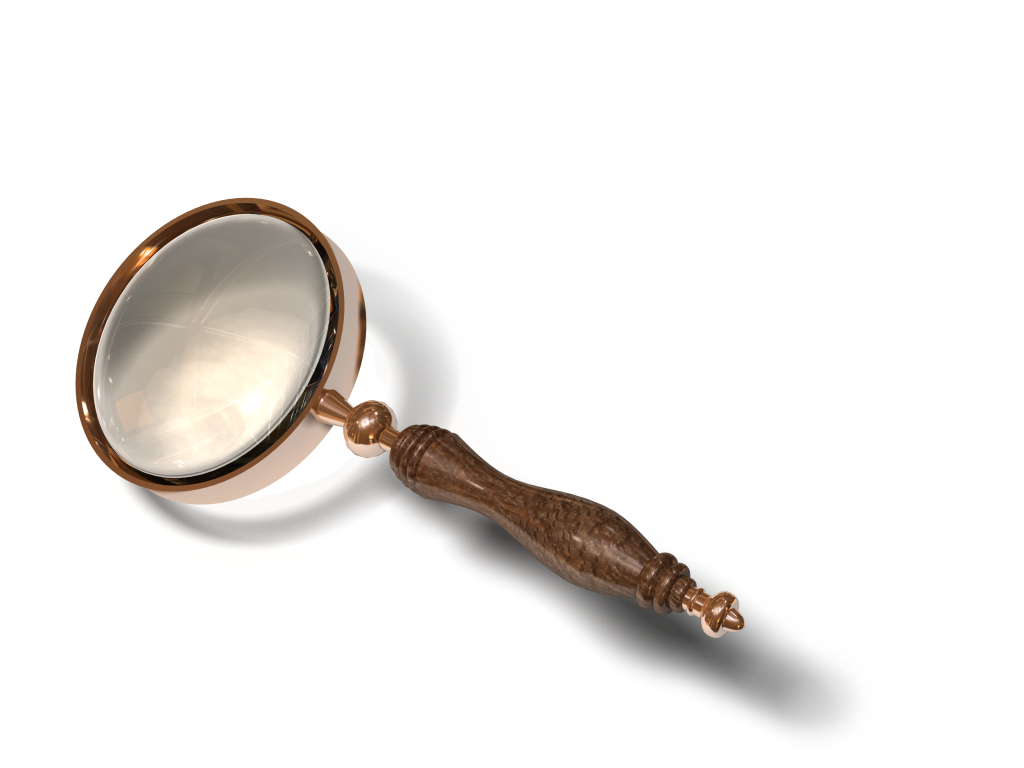 Présider toutes les réunions de club et de conseil d'administration 
Envoyer la convocation aux réunions statutaires / spéciales du conseil d'administration et du club
Nommer les commissions permanentes et spéciales du club
Veiller à ce que les élections statutaires soient convoquées, annoncées et tenues
Coopérer en tant que membre actif du comité consultatif du gouverneur de district, dans la zone du club
Présider toutes les réunions de club et de conseil d'administration 
Envoyer la convocation aux réunions statutaires / spéciales du conseil d'administration et du club
Nommer les commissions permanentes et spéciales du club
Veiller à ce que les élections statutaires soient convoquées, annoncées et tenues
Coopérer en tant que membre actif du comité consultatif du gouverneur de district, dans la zone du club
Éléments fondamentaux
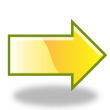 22
Formation des présidents de club
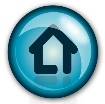 La gestion d'une réunion efficace se fait en trois phases.
Préparation

Animation

Suivi
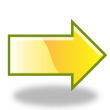 23
Formation des présidents de club
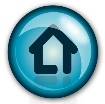 Phase 1 - Préparation
Avec l'aide de votre secrétaire de club :

Vous avisez par avance des dates et heures des réunions
Vous sélectionnez un programme qui bénéficie les membres du club
Vous préparez un ordre du jour bien organisé, distribué à l'avance
Vous maîtrisez bien les procédures parlementaires
Vous vous assurez que les locaux conviennent aux besoins de votre réunion
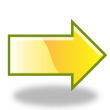 24
Formation des présidents de club
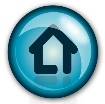 Phase 2 - Animation
L'animation d'une réunion demande du talent.

Il faut développer sa capacité à s'affirmer en cas de besoin et il faut parfois gérer des comportements discordants.   

Il faut également respecter certaines courtoisies élémentaires.
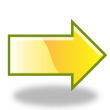 25
Formation des présidents de club
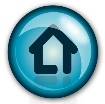 Phase 3 - Suivi
Avec l'aide et la coopération du secrétaire du club :
Assurez le suivi des décisions prises pendant la réunion, ou avec ceux qui ont promis de terminer une tâche.
Envoyez le procès-verbal de la réunion et l'ordre du jour de la réunion suivante.   
Reconnaissez et remerciez ceux qui ont assisté le club et/ou qui ont rempli leur engagement.
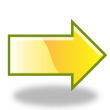 26
Formation des présidents de club
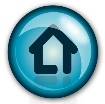 Regardons de plus près.
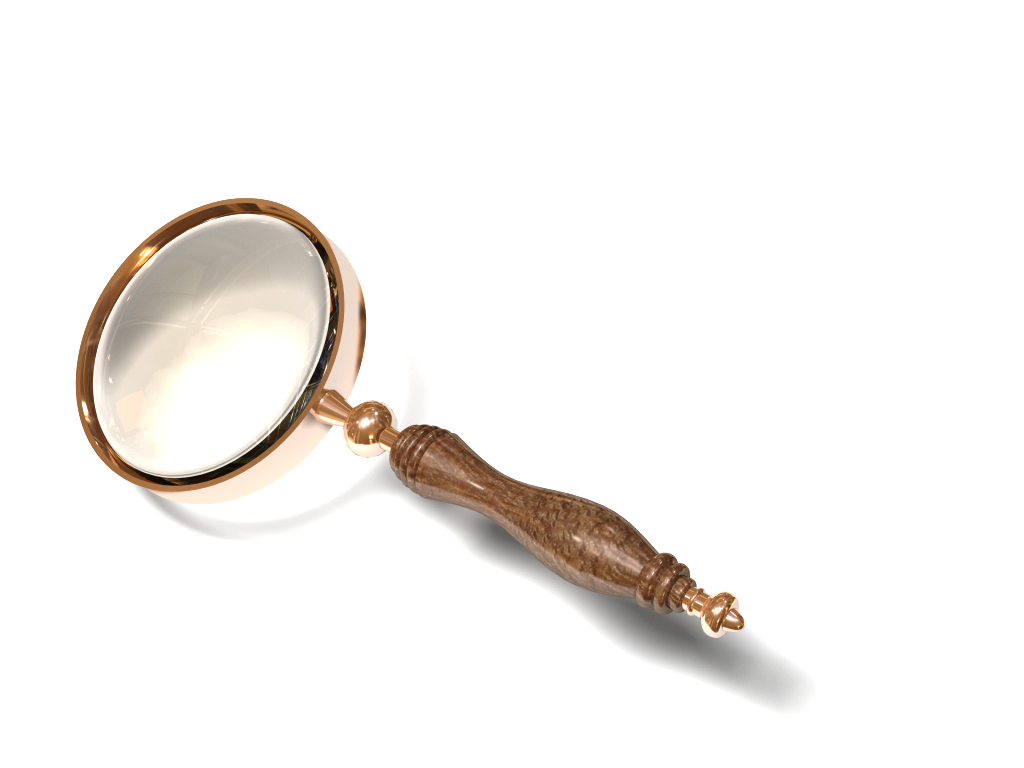 Types de réunions
Le calendrier suivant est courant :
Tous les mois
Réunion ordinaire du conseil d'administration.  
Réunion ordinaire du club
Selon le besoin
Réunions extraordinaires du conseil d'administration (lorsque celles-ci sont demandées par au moins 3 membres du conseil)
Réunions extraordinaires du club (demandées au moins 10 jours auparavant)
Tous les ans
Réunion de transition des officiels du club
Anniversaire de remise de charte
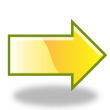 27
Formation des présidents de club
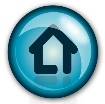 Scénario 1 : Participation en déclin
Consultez la page 7 de votre cahier d’exercices.  Lisez le scénario et répondez aux questions.
Lorsque vous aurez terminé, cliquez sur la flèche pour aller à la diapositive suivante.
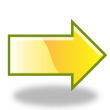 28
Formation des présidents de club
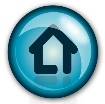 Causes possibles :
Solutions possibles :
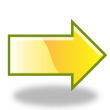 29
Formation des présidents de club
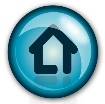 Causes possibles :
Solutions possibles :
Résultats si ces problèmes ne sont pas gérés :

Diminution de la participation des membres aux activités du club qui peut aboutir à une perte de l'effectif.
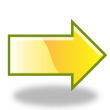 30
Formation des présidents de club
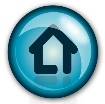 Votre responsabilité suivante concerne la nomination de commissions permanentes et spéciales du club.
Présider toutes les réunions de club et de conseil d'administration
Envoyer la convocation aux réunions statutaires / spéciales du conseil d'administration et du club
Nommer les commissions permanentes et spéciales du club
Veiller à ce que les élections statutaires soient convoquées, annoncées et tenues
Coopérer en tant que membre actif du comité consultatif du gouverneur de district, dans la zone du club
Présider toutes les réunions de club et de conseil d'administration 
Envoyer la convocation aux réunions statutaires / spéciales du conseil d'administration et du club
Nommer les commissions permanentes et spéciales du club
Veiller à ce que les élections statutaires soient convoquées, annoncées et tenues
Coopérer en tant que membre actif du comité consultatif du gouverneur de district, dans la zone du club
Présider toutes les réunions de club et de conseil d'administration
Envoyer la convocation aux réunions statutaires / spéciales du conseil d'administration et du club
Nommer les commissions permanentes et spéciales du club
Veiller à ce que les élections statutaires soient convoquées, annoncées et tenues
Coopérer en tant que membre actif du comité consultatif du gouverneur de district, dans la zone du club
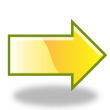 31
Formation des présidents de club
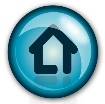 En tant que président, vous travaillerez en coopération avec les présidents de ces commissions pour assurer leur fonctionnement et la soumission de rapports.
Il y a deux catégories de commissions.
Administrative
Activités
Examinons chacune séparément.
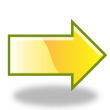 32
Formation des présidents de club
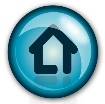 Voici quelques commissions administratives courantes.
Commissions Administratives
Administrative
Constitution et Statuts
Formation des responsables
Accueil
Assiduité
Informations Lions
Effectifs
Programme
Relations publiques et communication
Informatique
Finance
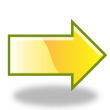 33
Formation des présidents de club
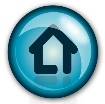 Des commissions supplémentaires peuvent être formées au besoin.
Voici quelques commissions d'activités courantes.
Commissions d‘Activités
Activités
Sauvegarde de l'ouïe, prévention et action
Sauvegarde de la vue, prévention et action
Protection de l'environnement
Programme de préparation en cas d'urgence
Prévention du diabète
Services communautaires
Occasions offertes aux jeunes par les Lions
Relations internationales
Services Lions à l'enfance
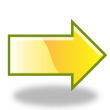 34
Formation des présidents de club
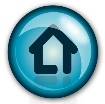 Les présidents de commissions sont nommés par le président, à l'exception du président de l'effectif et la commission chargée de l'effectif qui sont élus.
Il est important que vous consultiez le premier et le second vice-président car ils travailleront en rapproché avec les commissions.
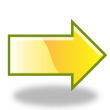 35
Formation des présidents de club
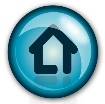 Il est important de faire le bon choix pour les présidents et membres de commissions pour plusieurs raisons.
Cela permet de faire en sorte que votre mandat de président soit plus productif et efficace

Les rôles de membre ou de président de commission préparent les membres à des positions d'officiel du club

En donnant aux membres la possibilité de mettre en valeur leurs compétences et leurs talents, vous aidez à maintenir leur motivation et leur investissement dans le club
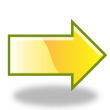 36
Formation des présidents de club
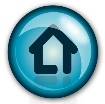 Il est important de faire le bon choix pour les présidents et membres de commissions pour plusieurs raisons.
…
Choisir un président de commission
Ont exprimé un fort désir d'être un responsable

Sont fiables

Sont capables de bien s'entendre avec les autres et de déléguer les responsabilités

Seront d'accord pour avoir un co-président si nécessaire

Accepteront facilement d'être dirigés
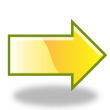 37
Formation des présidents de club
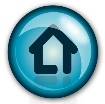 Regardons ensuite les élections.
Présider toutes les réunions de club et de conseil d'administration
Envoyer la convocation aux réunions statutaires / spéciales du conseil d'administration et du club
Nommer les commissions permanentes et spéciales du club
Veiller à ce que les élections statutaires soient convoquées, annoncées et tenues
Coopérer en tant que membre actif du comité consultatif du gouverneur de district, dans la zone du club
Présider toutes les réunions de club et de conseil d'administration
Envoyer la convocation aux réunions statutaires / spéciales du conseil d'administration et du club
Nommer les commissions permanentes et spéciales du club
Veiller à ce que les élections statutaires soient convoquées, annoncées et tenues
Coopérer en tant que membre actif du comité consultatif du gouverneur de district, dans la zone du club
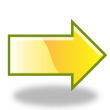 38
Formation des présidents de club
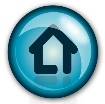 Gardons à l'esprit les points suivants :
Regardons ensuite les élections.
Le président doit désigner une commission de nomination chargée de proposer le nom des candidats aux différents postes du club, pendant la réunion de nomination.

La réunion de nomination se tient au mois de mars. Les membres du club doivent en être avisés au moins 14 jours avant la date de la réunion.

Une réunion d'élection doit se tenir en avril. La notification de la réunion doit être envoyée aux membres du club 14 jours avant et doit contenir les noms de toutes les personnes nominées approuvées.

Des informations supplémentaires sont disponibles ici :
Texte standard de la constitution et des statuts de club (LA-2)
Directives pour les élections de club
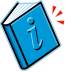 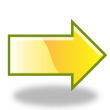 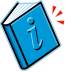 39
Formation des présidents de club
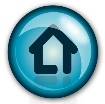 Le dernier sujet à adresser dans le cadre des responsabilités concerne vos engagements au-delà de votre propre club.
Comité consultatif du gouverneur de district
Le Comité consultatif du gouverneur de district est constitué  
du président de zone 
des présidents de clubs et 
des secrétaires de club dans la zone

Ce comité donne des conseils au président de zone concernant les affaires dans la zone, et fait des recommandations concernant les affaires qui affectent tous les clubs du district.

Le président de zone partage ensuite les recommandations avec le gouverneur de district et le conseil de district.
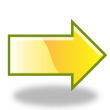 40
Formation des présidents de club
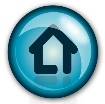 En tant que membre du comité consultatif du gouverneur de district, vous devrez...
Travailler avec le président de la zone pour vous assurer que tous les clubs de votre zone fonctionnent efficacement et respectent la constitution et les statuts de l'association

Encourager la participation aux congrès de district et de district multiple ainsi qu'à la Convention internationale

Promouvoir la participation aux soirées de remise de charte

Discuter de façons d'aider des clubs qui ont besoin d'assistance avec la croissance de l'effectif ou le développement des responsables

Promouvoir des fonctions et événements variés, tels que réunions interclubs, établissement des officiels de clubs, intronisation de nouveaux membres ou cérémonies pour honorer des bénéficiaires de clé de parrainage
Comité consultatif du gouverneur de district
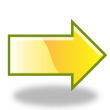 41
Formation des présidents de club
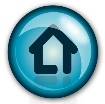 Le comité consultatif du gouverneur de district devrait se réunir au moins trois fois pendant l'année.
Avantages
Participer aux réunions...

Vous permet d'échanger des idées concernant les programmes, les projets, les collectes de fonds et les problèmes d'effectif

Vous offre un forum pour établir des rapports collaboratifs entre clubs 

Vous donne l'occasion de rencontrer d'autres Lions dans votre région
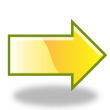 42
Formation des présidents de club
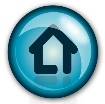 L'équipe mondiale chargée de l'effectif et l'équipe mondiale du leadership
Remarque rapide
L'EME et EML au niveau du district peuvent servir de ressources importantes pour la croissance de votre effectif ou vos besoins en formation des responsables.  

Des informations concernant l'EME et l'EML se trouvent sur le site de LCIF
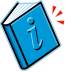 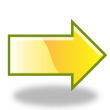 43
Formation des présidents de club
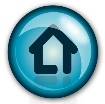 Scénario 2 : Manque de participation au-delà du niveau du club
Consultez la page 13 de votre cahier d’exercices.  Lisez le scénario et répondez aux questions.
Lorsque vous aurez terminé, cliquez sur la flèche pour aller à la diapositive suivante.
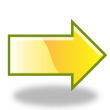 44
Formation des présidents de club
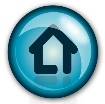 Scénario 2 : Manque de participation au-delà du niveau du club
Consultez la page 13 de votre cahier d’exercices.  Lisez le scénario et répondez aux questions.
Lorsque vous aurez terminé, cliquez sur la flèche pour aller à la diapositive suivante.
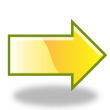 45
Formation des présidents de club
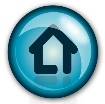 Causes possibles :
Solutions possibles :
Résultats si ces problèmes ne sont pas gérés :

Les clubs qui ne participent pas au-delà du niveau du club ont souvent des officiels non formés et les membres perdent de vue les objectifs et les idéaux du mouvement Lions.
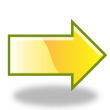 46
Formation des présidents de club
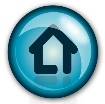 Bienvenue à la section 4 :

Planifier votre mandat
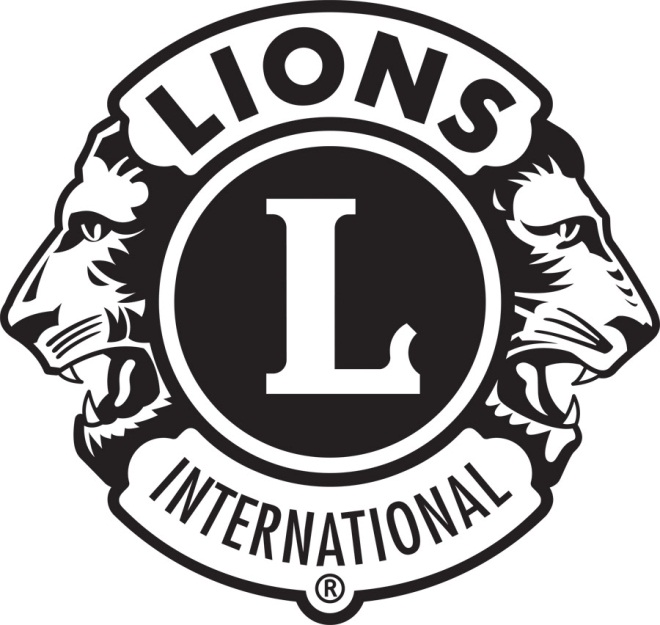 Allez à la page 14 de votre cahier d’exercices.
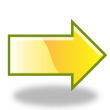 47
Formation des présidents de club
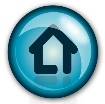 Cette section a pour objectif de vous apporter des directives pour structurer votre mandat en tant que président de club.
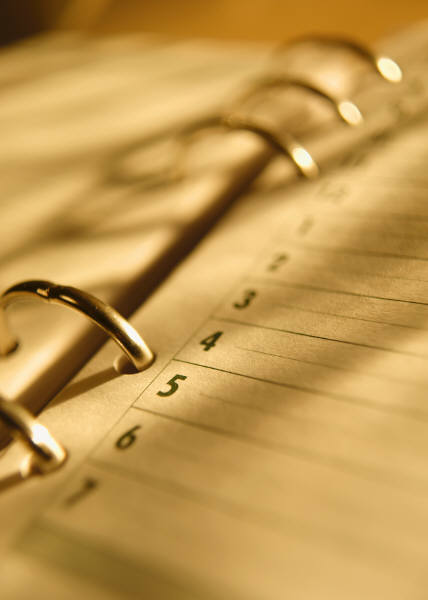 Nous allons...

Identifier des façons de vous préparer à votre nouveau rôle et responsabilités

Résumer ce que vous allez devoir faire régulièrement pendant votre mandat

Identifier les éléments à envisager lorsque votre club est en transition vers l'équipe de responsables suivante
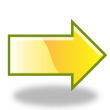 48
Formation des présidents de club
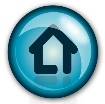 Avant d'occuper officiellement votre poste, vous pouvez prendre quelques démarches pour vous aider à mieux vous préparer.
Préparation à votre mandat
Participez à une formation des officiels de club

Rencontrez le président actuel pour discuter des affaires qui se poursuivront pendant votre mandat

Définissez des objectifs :
Passez en revue le Schéma directeur pour avoir un club plus fort

Passez en revue le Programme d'excellence de club 

Passez en revue ce que vous devez accomplir pour obtenir la Récompense d'excellence de club, indiqué à la page 14 de votre cahier d'exercices.
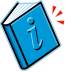 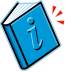 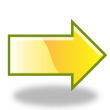 49
Formation des présidents de club
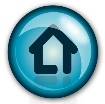 Vous allez devoir également…
Préparation à votre mandat
Choisir les présidents de commissions
Passer en revue la section 3 de ce module en ligne pour des conseils sur le choix de la bonne personne

Travailler avec votre trésorier et la Commission des finances pour :
Préparer les budgets administratif et d'activités
Sélectionner une banque et définissez les directives pour le remboursement des dépenses en espèces
Définir les cotisations de club en fonction du montant nécessaire pour maintenir la santé financière du club
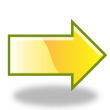 50
Formation des présidents de club
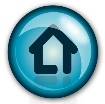 Au cours de votre mandat assurez-vous de…
Tenir des réunions régulièrement
Communiquer fréquemment avec les membres du club pour vous assurer qu'ils sont à jour concernant les nouvelles du club et les problèmes
Gérer la correspondance promptement 
Essayez de maintenir un standard de 24 heures
Aider au choix de projets de service
Recruter de nouveaux membres
Participer à des réunions de zone et congrès
Passer en revue les rapports mensuels de l'effectif et des activités
En continu
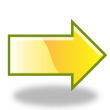 51
Formation des présidents de club
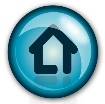 Vous continuez cependant à jouer un rôle important dans la réussite future du club en planifiant une transition efficace.
Fin de mandat
Passation des pouvoirs à l'équipe dirigeante suivante
Rencontrez le président entrant pour discuter de l'état du club et d'éventuels projets ou plans qui ne sont pas encore achevés

Planifiez le dîner d'appréciation et de reconnaissance de fin d'année

Planifiez le dîner d'installation et la réunion annuelle

Sollicitez la récompense d'excellence de club
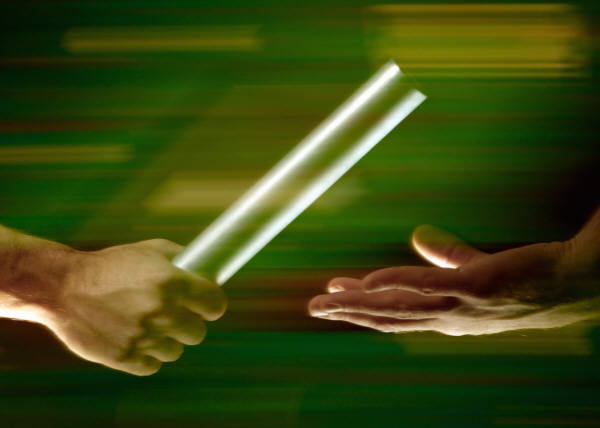 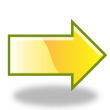 52
Formation des présidents de club
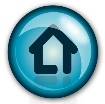 Quels objectifs espérez-vous atteindre pendant votre mandat en tant que président de club ?
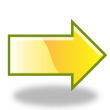 53
Formation des présidents de club
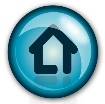 Bienvenue à la section 5 :

Ressources
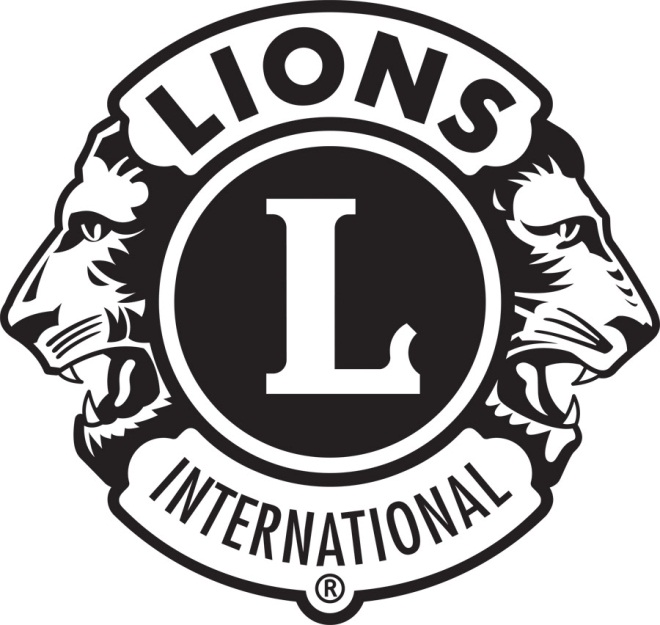 Allez à la page 17 de votre cahier d’exercices.
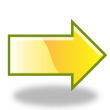 54
Formation des présidents de club
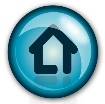 Vous pouvez obtenir des idées et des informations supplémentaires en vous familiarisant avec les documents et le matériel de formation suivant sur le site web du Lions Clubs International.  

Pages web :  

	Orientation des officiels de club  

	Centre de ressources pour les responsables 

	Le centre de formation Lions

	Ressources réservées aux membres du Lions Club	

	Gestion du club
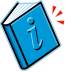 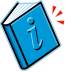 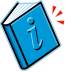 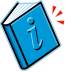 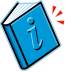 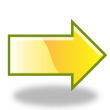 55
Formation des présidents de club
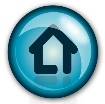 Si vous n'avez pas consulté ces publications pendant la présentation, vous pouvez le faire maintenant en cliquant sur les liens fournis.
Publications :  
	Constitution et statuts  
		LA-1 – International
		LA-2 – Club standard
		LA-4 – District 
	
	Manuel de l'équipe des officiels de club

	L'Art de la reconnaissance

	Schéma directeur pour avoir un club plus fort
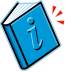 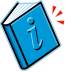 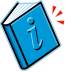 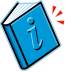 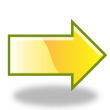 56
Formation des présidents de club
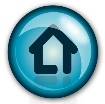 Avons-nous réalisé nos objectifs ?

Dans ce module en ligne nous avons :

Examiné l'objectif de votre club et la position importante occupée par les clubs au sein de la structure du Lions Clubs International
Résumé vos nombreuses responsabilités en tant que président de club
Mis à votre disposition des opportunités pour répondre à des scénarios pouvant être typiquement rencontrés par les présidents de club   
Fourni des liens à des ressources supplémentaires dont vous pourriez avoir besoin
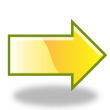 57
Formation des présidents de club
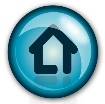 Merci de votre participation.

Si vous avez la moindre question, n'hésitez pas à prendre contact avec :

Leadership@Lionsclubs.org
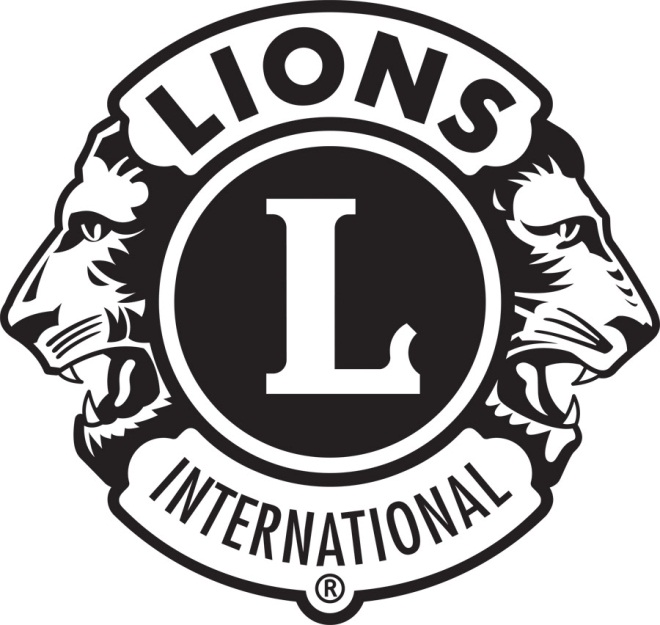 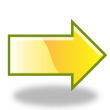 58
Formation des présidents de club